New fiscal integrity required when tough times call for tougher financial management
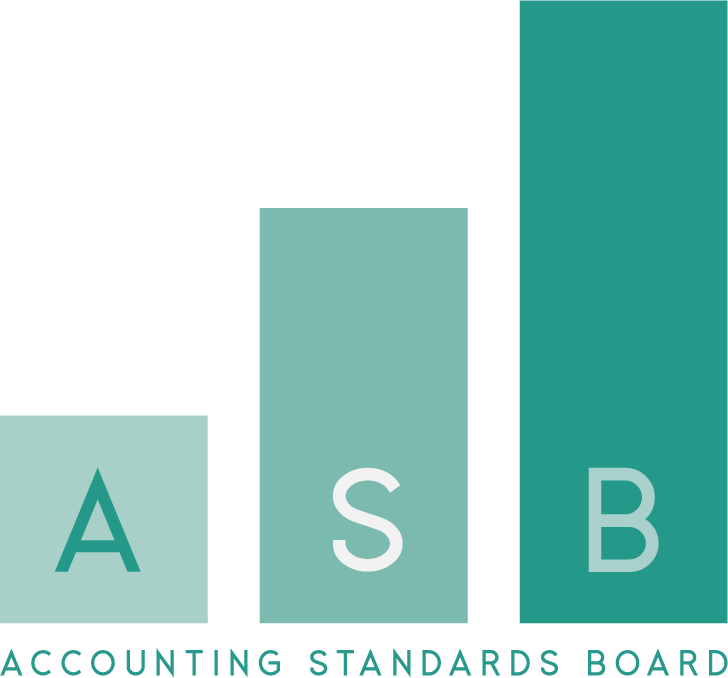 1
[Speaker Notes: Good morning to you all, and all protocols observed. 

I trust that you and your loved ones are well and are safe during this time. 

Thank you to CIGFARO for inviting me to your conference and sharing insights with you on financial reporting in our current economic environment. 

When I speak to an audience of finance professionals, I always think – what is it that they want to hear from me today? 
Is it the new accounting Standard that we are issuing that is no doubt going to make their lives more difficult? 
Is it the things we’ve identified that could be improved? 
Is it a discussion on audit issues? 

In the time where we find ourselves in an environment where our time and other resources are constrained, we need to be purposeful in our actions. This requires reflection and includes being more mindful about our broader role as finance professionals in executing our day to day responsibilities, and our ultimate purpose in preparing the financial statements. 

What we often do not consider is the role that financial statements play in strengthening the system of financial management. There are four “pillars” that result in stronger financial management:
A credible, transparent outcomes-based budget that includes public participation.
Financial statements prepared using generally recognised principles that provide information to its users that helps them make the decisions they need to. 
Assurance on the financial statements by independent auditors. 
The exercise of robust oversight over the planning, execution and assurance phases. 

What we need to reflect on as finance professionals is how financial statements leads to stronger financial management, which means better decision-making, better accountability, and as a result, better fiscal policy, frameworks and decisions. 

So let’s unpack this a bit…]
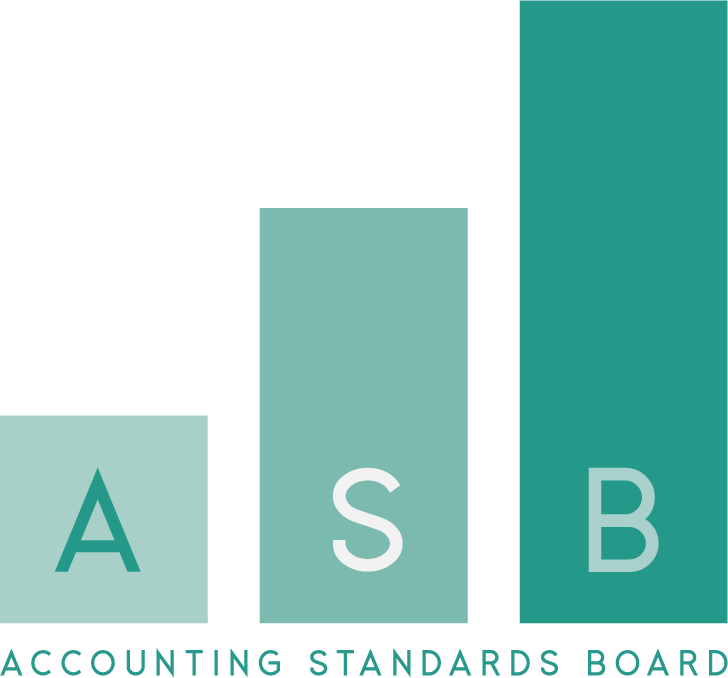 Disclaimer
The views and opinions expressed in this presentation are those of the individual. Official positions of the ASB on accounting matters are determined only after extensive due process and deliberation.
2
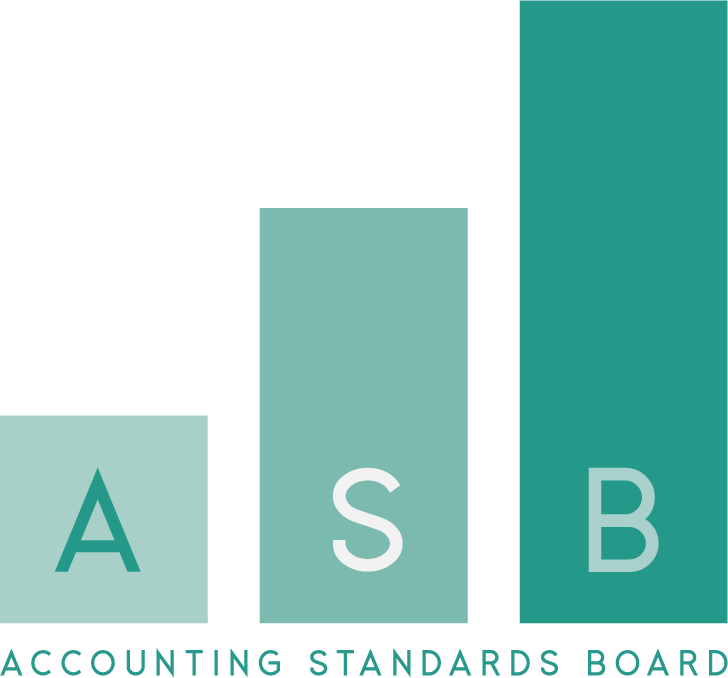 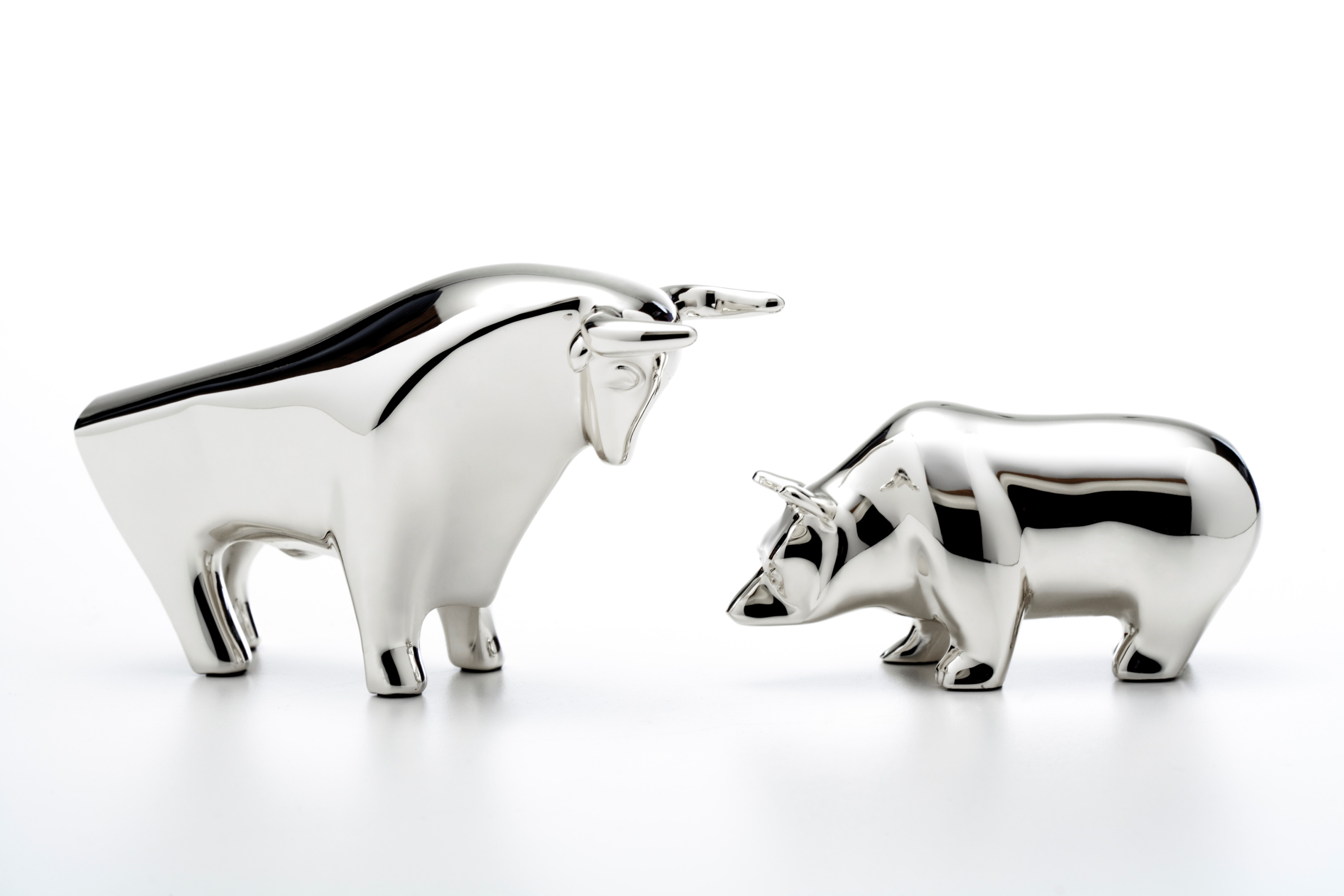 Reflections on where we are…
3
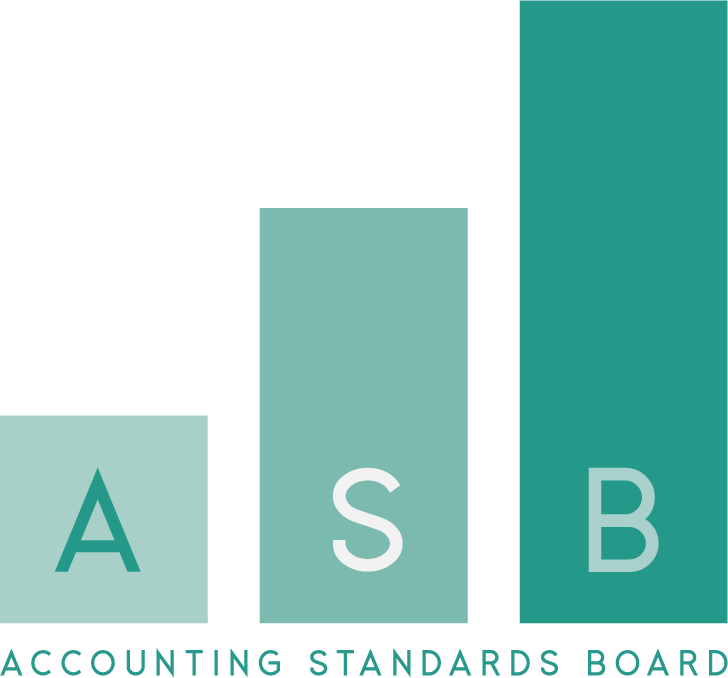 The pandemic and its effects are not over…
Broader access to vaccines only expected by end 2022. 
Advanced economies  40% vaccinated. 
Emerging  ½ of advanced economies. 
Low income  Fraction.
Information drawn from IMF July 2021 Fiscal Monitor and World Economic Outlook July 2021
4
[Speaker Notes: The information on this slide is drawn from the International Monetary Fund’s Fiscal Monitor: Database of country fiscal measures in response to COVID-19 (July 2021) and the World Economic Outlook Update (July 2021).

The pandemic and its effects are not over  this particularly the case in emerging economies where a steady recovery is not assured as long as segments of the population remain susceptible to the virus and recovery.]
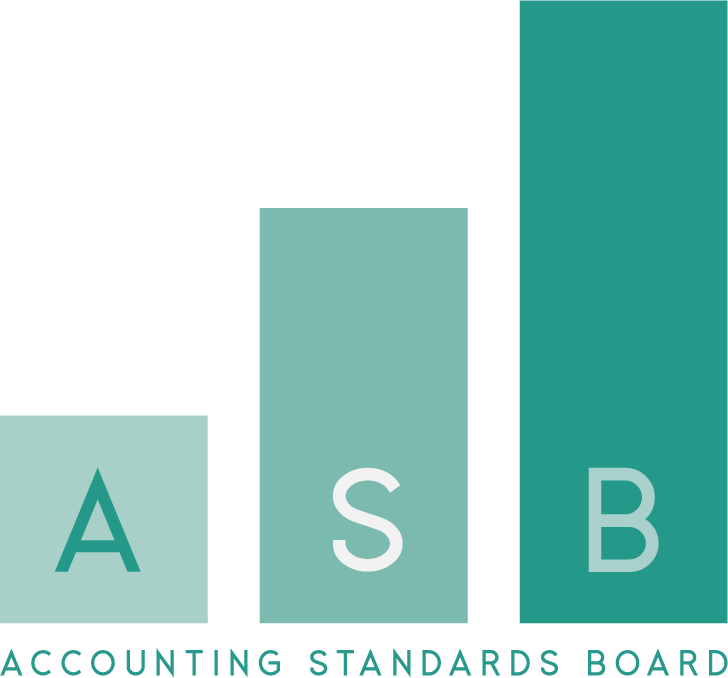 The pandemic and its effects are not over…
Low recovery of employment which is highly uneven. 
Youth, lower skill, women have lowest rates of return to work. 
Forecast debt to GDP in 2021 will be 77.5%...
Information drawn from IMF July 2021 Fiscal Monitor and World Economic Outlook July 2021
5
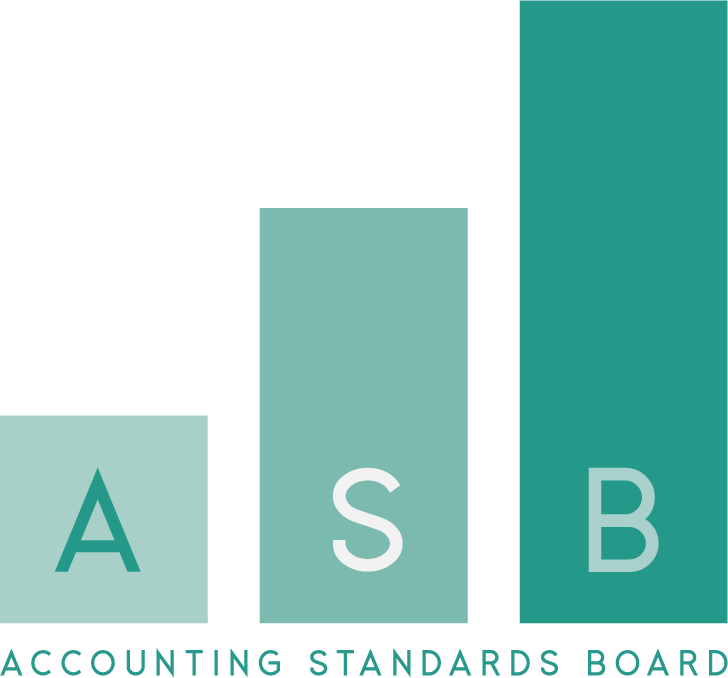 The pandemic and its effects are not over…
Support provided in response to the pandemic:
Information drawn from IMF July 2021 Fiscal Monitor and World Economic Outlook July 2021
6
[Speaker Notes: Spending at the General Government Sector (national, provincial and local government). 

Additional spending = medical supplies, medical staff, security during lockdown, vaccine programme and rollout, relief funds. 
Foregone revenue = VAT and excise duty on essential goods/services (e.g. sanitisers). 
Guarantees = Grant loans to qualifying businesses to support operating expenditure, salaries, restart costs. 
Deferred revenue = Delays in payment of PAYE]
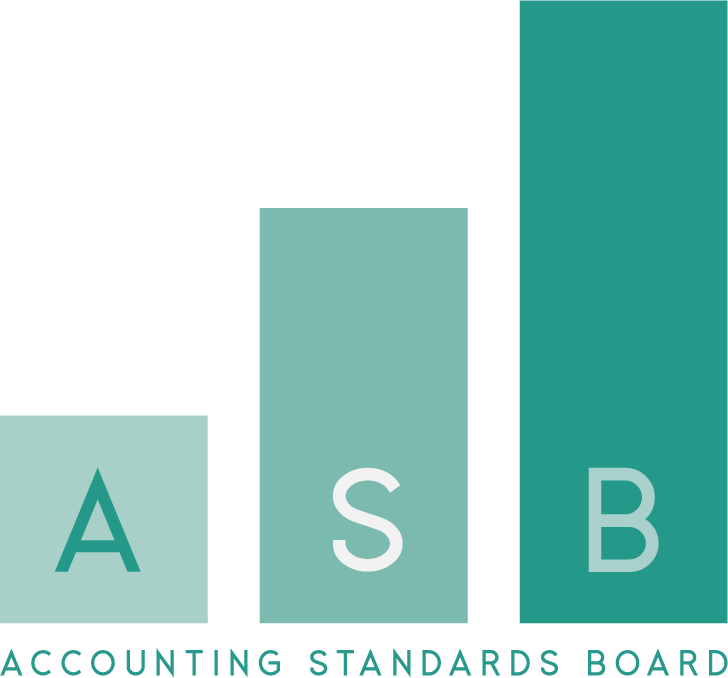 The pandemic and its effects are not over…
Fiscally need to respond to
the effects of the pandemic. 
respond to social needs to address unemployment, poverty and inequality
other economic factors.
Information drawn from IMF July 2021 Fiscal Monitor and World Economic Outlook July 2021
7
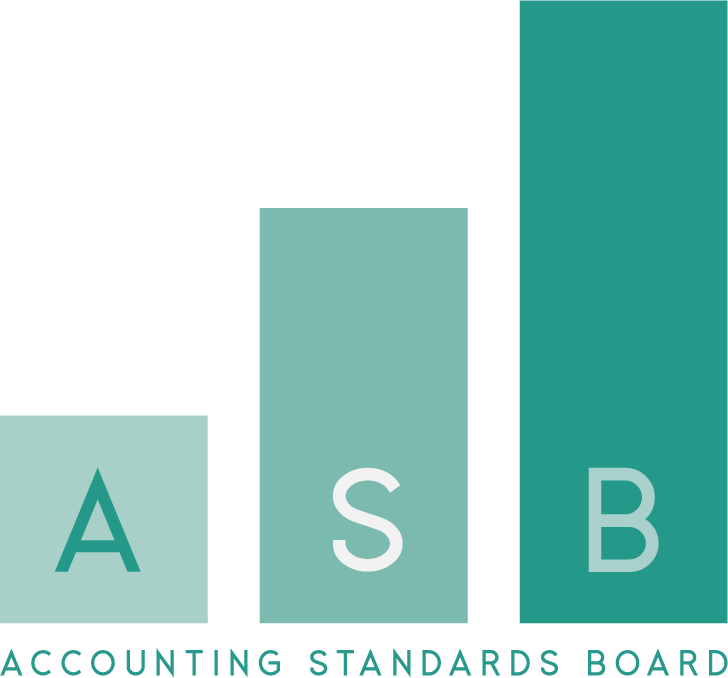 We live in an information age
We need information, not just data. 
Role of accountant is to aggregate and interpret information in the financial statements in a way that is useful for users. 
The next question is what information + to whom?
8
[Speaker Notes: We live in an information age…

In our current environment, we have no shortage of access to data, including financial data. 
Throughout the year entities process thousands of transactions, events happen, and circumstances exist within our communities and areas of responsibility – “data”. 
This is where the role of accountants is important. 
While accounting is about numbers and a certain level of precision, accounting is fundamentally a social science. 
Our role when we prepare financial statements is to analyse data and interpret it in a way that is meaningful to users of the financial statements. 
So, if we know that our role is to interpret data and provide key messages to users of the financial statements, the next questions is (a) to whom do we need to provide information, and (b) what do they want to know?]
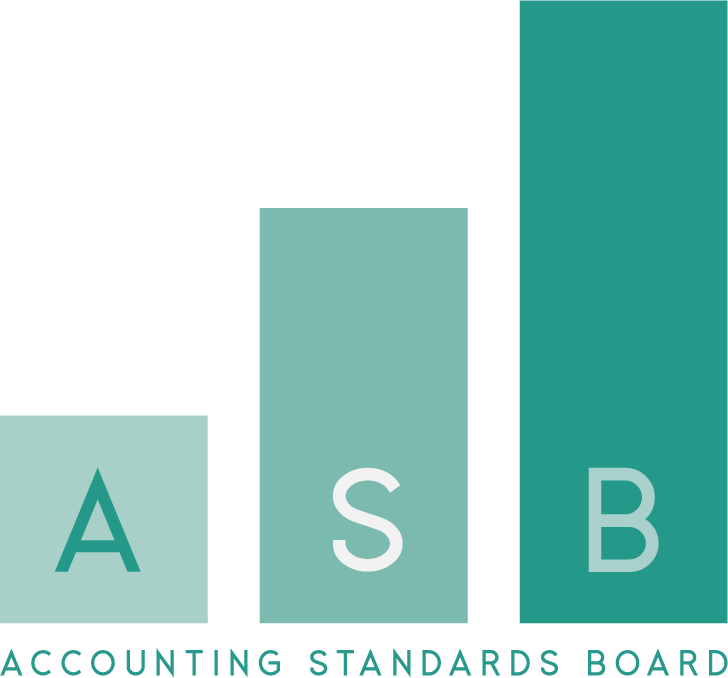 Key messages + to whom?
Resource providers – Lenders, taxpayers, ratepayers, creditors, rating agencies. 
Service recipients – Those who depend on government services.
Representatives – Parliament, Legislatures, Municipal Councils.
9
[Speaker Notes: Financial statements produced as part of a public financial management system are meant to address the needs of a variety of users. This is often the only tool that is publicly available to – for example – members of the public when they want information about a municipality, public entity, or government department. 

As a tool used for public accountability, the range of users is broad. 

[Discuss list on slide]]
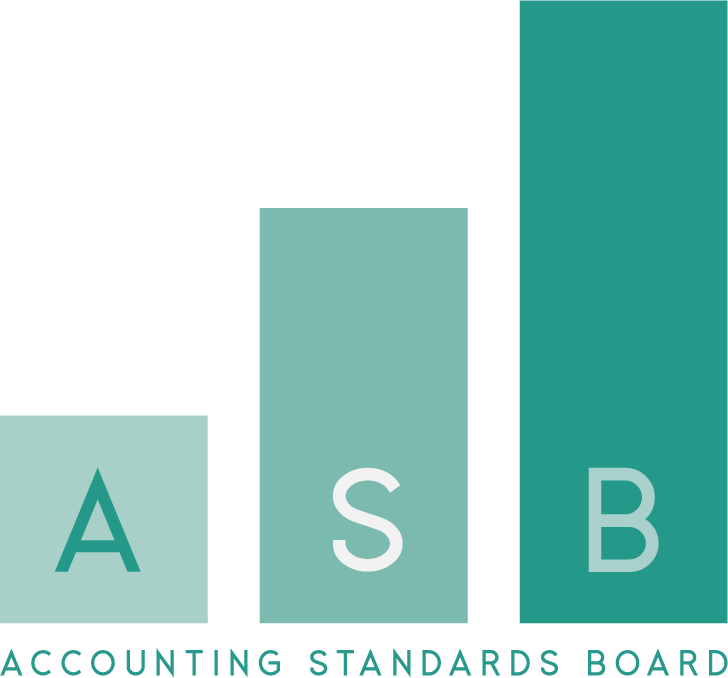 Key messages + to whom?
Information to hold entities accountable  resources given + how used, liabilities incurred, revenue collection, expenditure management. 
Information to make decisions  In context of the pandemic and economic recovery, how can you give policy makers + others what is relevant.
10
[Speaker Notes: In these complex times, we need relevant, credible, well interpreted financial data to be provided in the financial statements. 

The financial statements should be geared towards giving users the information they need to (a) hold entities accountable and (b) make decisions. 

The Conceptual Framework to the Standards of GRAP outline comprehensively the range of accountability and other decisions that users are likely to make based on the financial statements. 

From my earlier slide, significant resources have been provided to support the effects of the pandemic, and users of the financial statements will continue to have an interest in this information going forward. 

In the context of making decisions, it is important to remember the role that the financial statements play for policy makers and how they would potentially use this information to influence future frameworks, policies and reforms. 

What is important in thinking about the messages is balancing the needs of various users and the focus and context of the messages.]
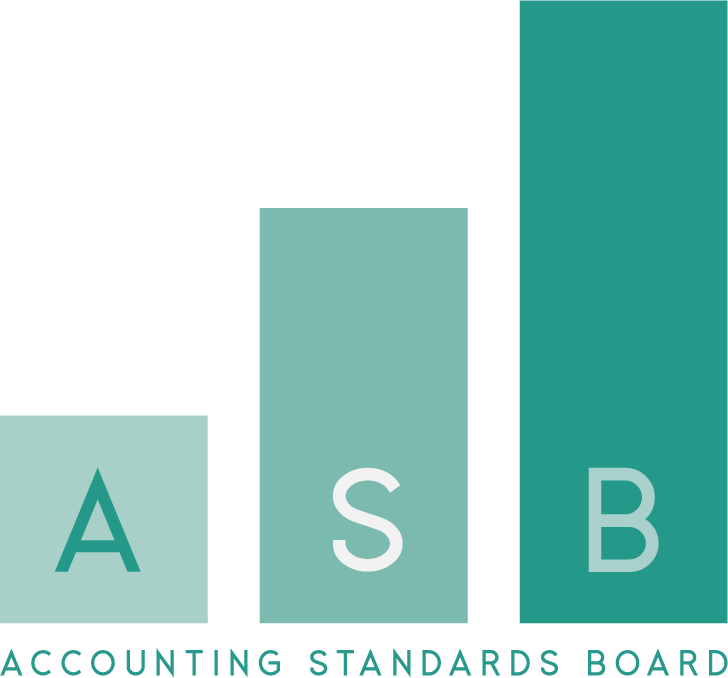 Potential focus areas
Inflows: 
Revenue (entitlement, nature, collection), exposure to credit risk. 
Debt (borrowings) – Nature, what funded, maturity analysis.
11
[Speaker Notes: As the staff of the ASB we published a document last year outlining potential “risk” areas to consider in preparing the financial statements. 

These are largely unchanged. I would however just like to add a slight nuance for you to think about when you prepare your financial statements, and that is really how the information you provide in your financial statements could be relevant to policy makers + how the information contributes to a broader public financial management issues. 

If we reflect on slide 6, you would have seen the areas where support was provided, and the key issues that are of concern from a policy perspective. 

These could include: [Not exhaustive, just some ideas]

[Slide]]
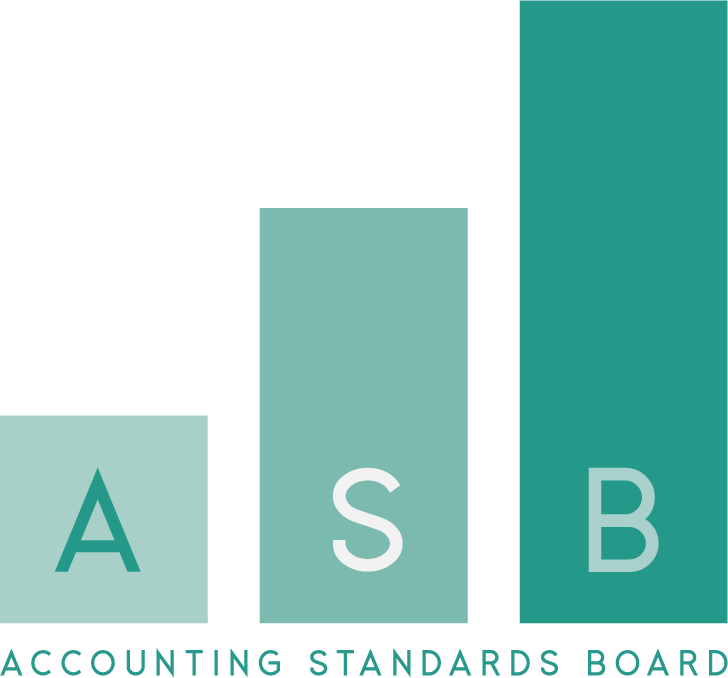 Potential focus areas
Outflows:
Investments – monetary (credit risk, maturity), capital expenditure on assets, impairment. 
Expenditure on employees – all benefits. 
Expenditure on climate related issues – e.g. rehabilitation costs of landfills. 
“Contingencies” – e.g. guarantees.
12
[Speaker Notes: [Slide] 

Just a reminder of the importance of the cash flow statement and how this affects policy makers. They often want to know the actual cash inflows and outflows and it is critical that equal importance is given to the cash flow statement as the statements of financial performance and position.]
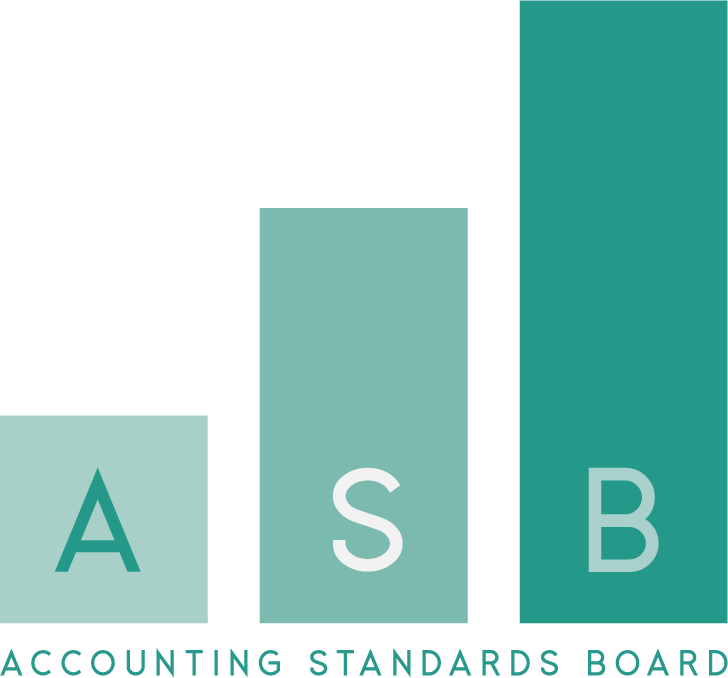 Qualities of good financial statements
Relevant  material
Faithfully representative
Understandable
Timely
Comparable
Verifiable
13
[Speaker Notes: As we go into the reporting period for 2021 again feeling the effects of the pandemic, dire economic consequences, and the elections, it is important that the messages are not overly negative, overly optimistic, should be balanced, and meet other qualities.  

The financial statements should produce information that meets what we call “qualitative characteristics” and they are outlined in the Conceptual Framework. Information should be:

Relevant – capable of making a difference. Materiality is part of relevance. If omitted or misstated information could influence users’ decision then it is material. 
Faithfully representative – represents underlying economic phenomena, complete, neutral and free from error. 
Understandable – plain language, presented in an easily understandable way. 
Timely – make information available to users before it loses its capacity to be relevant. 
Comparable – allows users to identify similarities or differences in information. 
Verifiable – assures that explanatory and prospective information is faithfully representative. Information disclosed, methodologies adopted, factors and circumstances that support opinions expressed are transparent.]
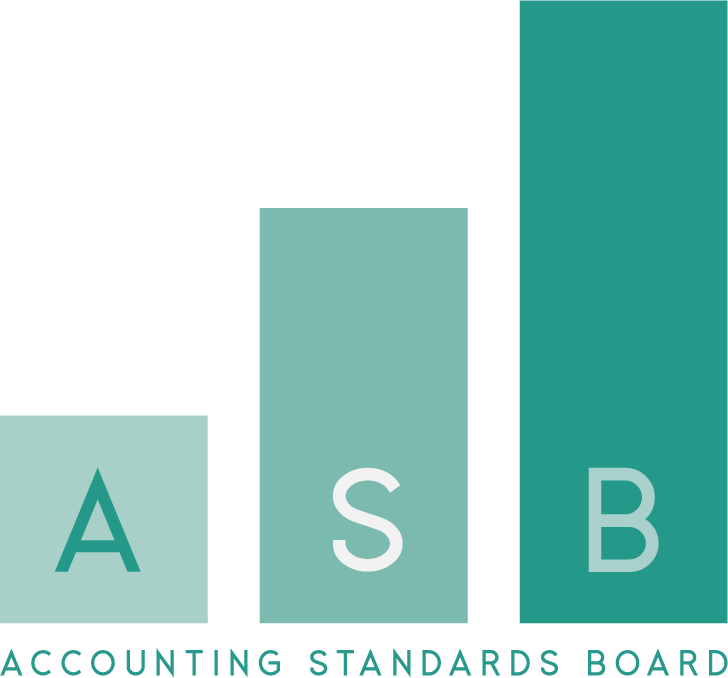 Qualities of good financial statements
Areas of judgement in:
Application of accounting policies. 
Measurement of assets and liabilities.
14
[Speaker Notes: Given the uncertain environment within which we prepare financial statements, preparers should disclose: 

Areas of judgement in the application of the accounting policies – Explain how the accounting policies have been applied, e.g. how control exists over certain assets or entities, or considering the existence of risks and rewards in analysing lease and financial asset arrangements.  

Areas of judgement in measuring assets and liabilities – Disclose management’s most difficult, subjective and complex judgements related to estimates included in the financial statements. Specifically, entities should disclose assumptions and uncertainties that may result in a material adjustment to the carrying amounts of assets and liabilities in the next financial year.]
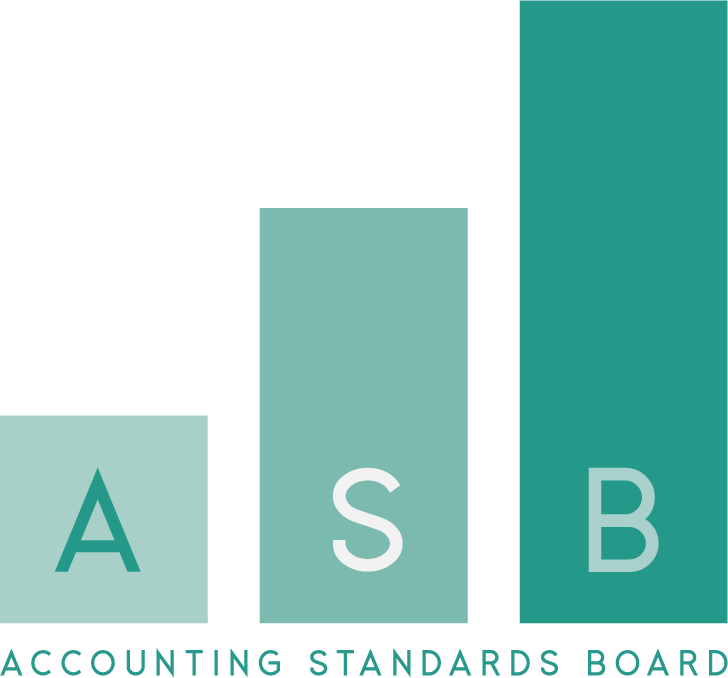 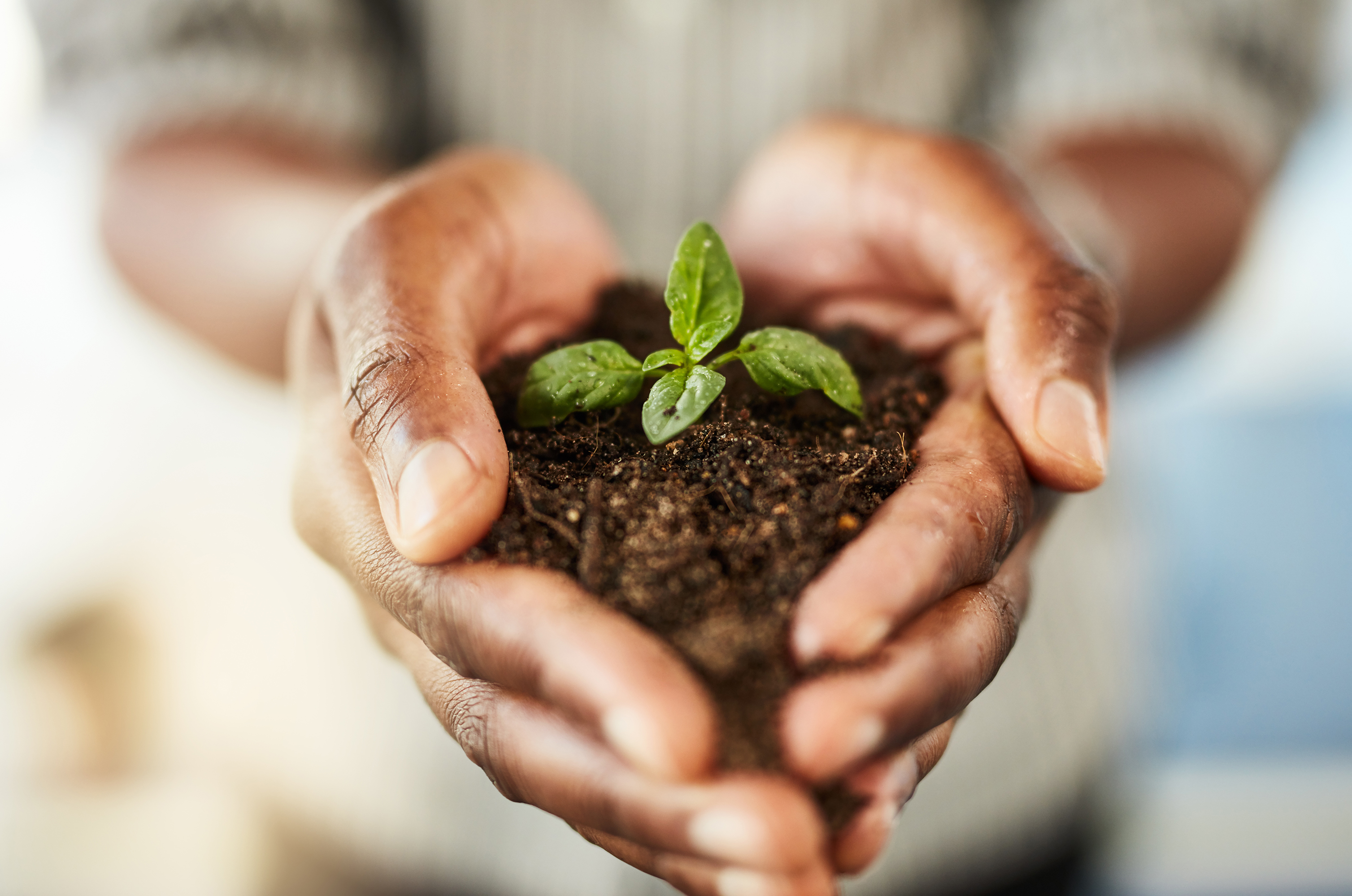 In closing…
15
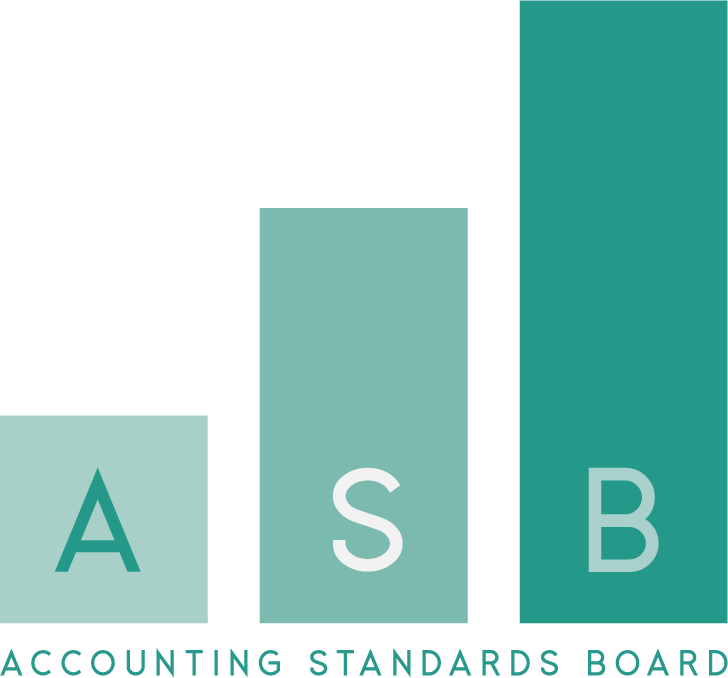 In closing….
African Bank, VBS Bank, Steinhoff, Tongaat-Hulett…all synonymous of when accounting and accountants failed. 
We cannot afford one of these in public sector. 
Unlike these companies that could call on government help, we cannot do the same.
16
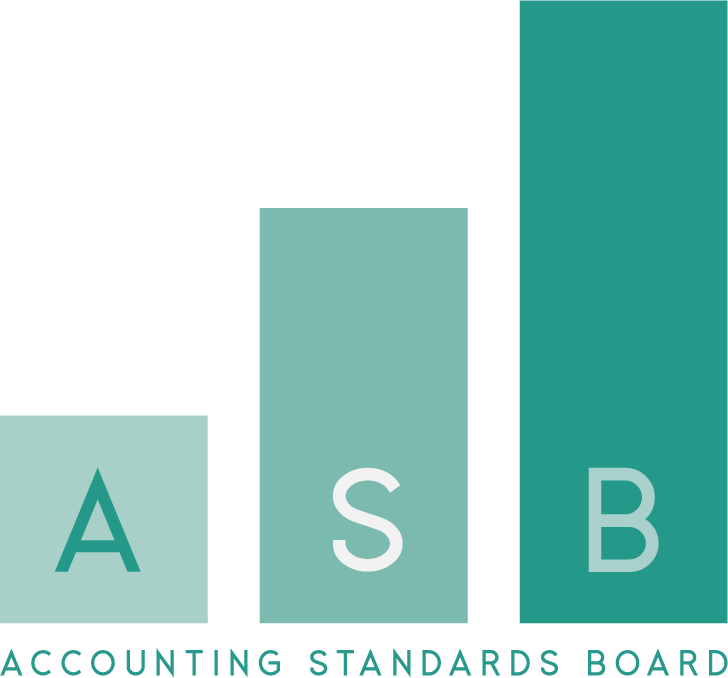 In closing….
It is our role as accountants to ensure that we provide credible information in the financial statements that is useful and can be used. 
The ask is greater now than ever before…
We need to do better, and its never too late to start.
17
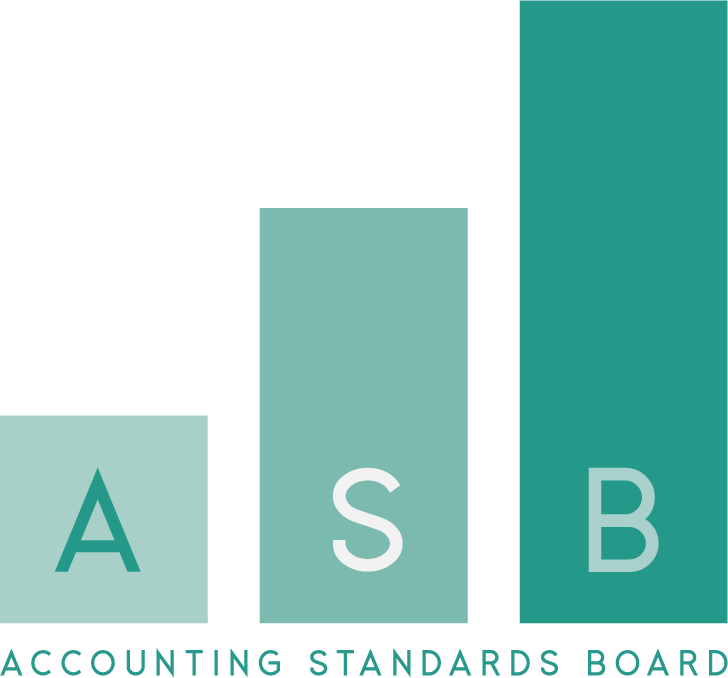 Contact details
Tel: (011) 697-0660
Fax: (011) 697-0666
Email: info@asb.co.za
Website: www.asb.co.za
18